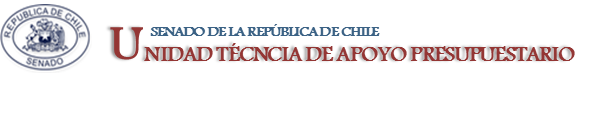 EJECUCIÓN ACUMULADA DE GASTOS PRESUPUESTARIOSJUNIO 2018PARTIDA 26:MINISTERIO DEL DEPORTE
Valparaíso, agosto 2018
EJECUCIÓN ACUMULADA DE GASTOS A JUNIO DE 2018 PARTIDA 26 MINISTERIO DEL DEPORTE
Principales hallazgos
Para el año 2018, el Ministerio del Deporte cuenta con un presupuesto aprobado de $121.767 millones, y su distribución por Subtítulos considera: un 47% para Transferencias Corrientes, 20% en Gastos en Personal, 13% Transferencias de Capital y 10% Iniciativas de Inversión. En cuanto a los Servicios, los recursos  se destinan en un 90% al Instituto Nacional del Deporte (IND), 5,9% a Secretaría del Deporte y 3,7% a Fondo del Fomento Deportivo (FFD).





En el mes de junio, la ejecución de la Partida fue de $9.460 millones, equivalente a un 7,8% respecto de la ley inicial. Esta ejecución es inferior a la ejecución del mes anterior (10,2%), pero idéntica a la del mismo mes del año 2017. Con ello, la ejecución acumulada de la Partida totalizó en $52.191 millones, equivalente a un 42,9% respecto de la ley inicial, superior al 40% obtenido al mismo período del año 2017. Durante este mes se observó modificaciones presupuestarias que incrementan en $444 en Servicio de la Deuda, que se suman a las del mes de marzo que incrementaron Prestaciones de Seguridad Social en $76 millones.
2
COMPORTAMIENTO DE LA EJCUCIÓN ACUMULADA DE GASTOS A JUNIO 2018 PARTIDA 26 MINISTERIO DEL DEPORTE
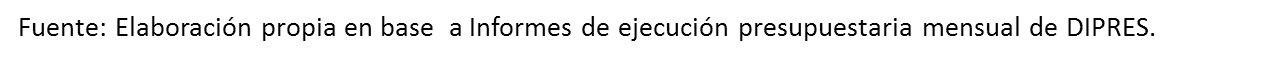 3
COMPORTAMIENTO DE LA EJCUCIÓN ACUMULADA DE GASTOS A JUNIO 2018 PARTIDA 26 MINISTERIO DEL DEPORTE
4
EJECUCIÓN ACUMULADA DE GASTOS A JUNIO 2018 PARTIDA 26 MINISTERIO DEL DEPORTE
en miles de pesos de 2018
Fuente: Elaboración propia en base  a Informes de ejecución presupuestaria mensual de DIPRES
5
EJECUCIÓN ACUMULADA DE GASTOS A JUNIO 2018 PARTIDA 26 MINISTERIO DEL DEPORTE RESUMEN POR CAPÍTULOS
en miles de pesos de 2018
Fuente: Elaboración propia en base  a informes de ejecución presupuestaria mensual de DIPRES
6
EJECUCIÓN ACUMULADA DE GASTOS A JUNIO 2018 PARTIDA 26. CAPÍTULO 01. PROGRAMA 01: SUBSECRETARÍA DEL DEPORTE
en miles de pesos de 2018
Fuente: Elaboración propia en base  a Informes de ejecución presupuestaria mensual de DIPRES
7
EJECUCIÓN ACUMULADA DE GASTOS A JUNIO 2018 PARTIDA 26. CAPÍTULO 02. PROGRAMA 01:  INSTITUTO NACIONAL DE DEPORTES
en miles de pesos 2018
Fuente: Elaboración propia en base  a Informes de ejecución presupuestaria mensual de DIPRES
8
EJECUCIÓN ACUMULADA DE GASTOS JUNIO 2018 PARTIDA 26. CAPÍTULO 02. PROGRAMA 02:  FONDO NACIONAL PARA EL FOMENTO DEL DEPORTE
en miles de pesos de 2018
Fuente: Elaboración propia en base  a Informes de ejecución presupuestaria mensual de DIPRES
9